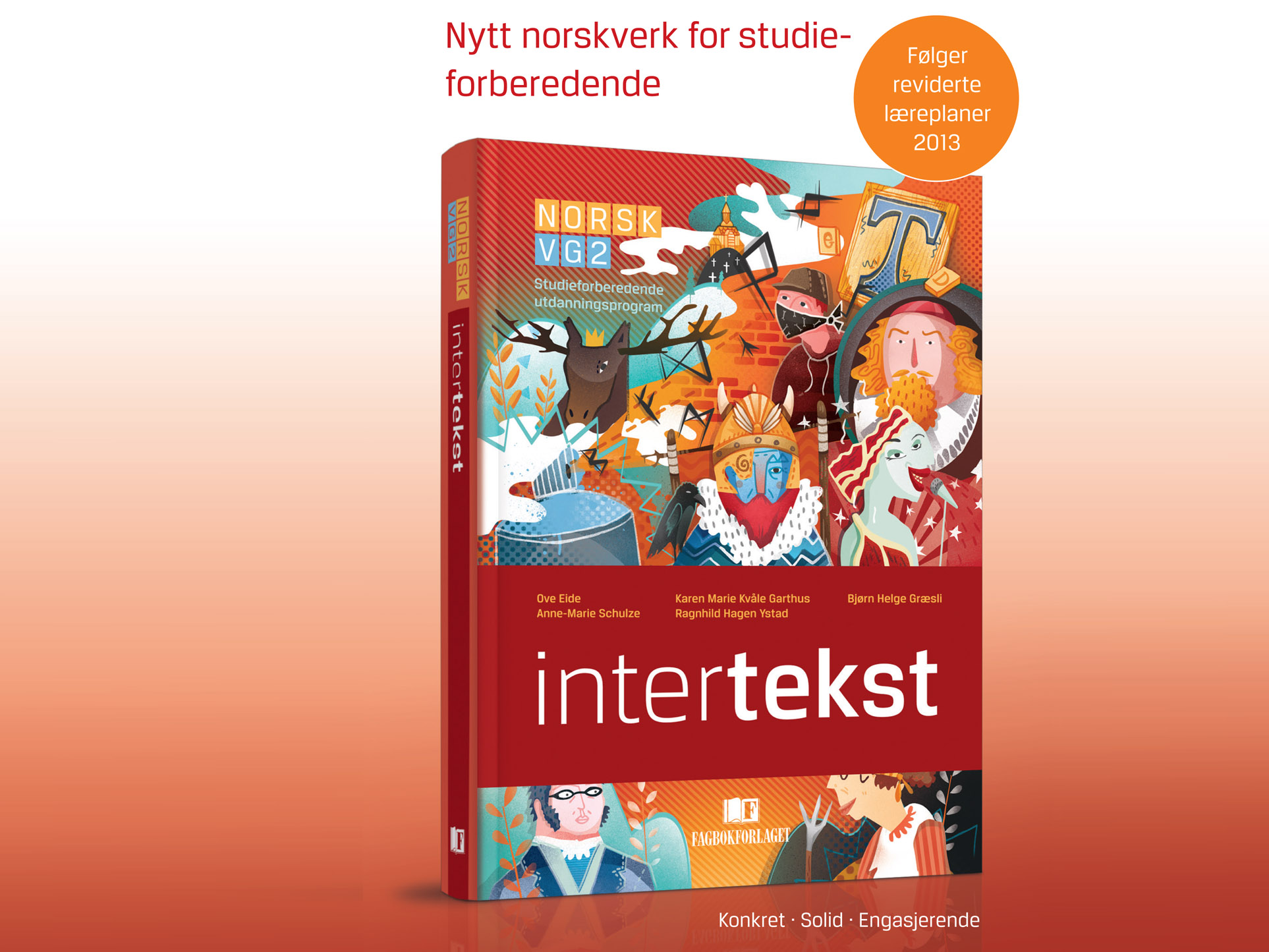 Muntlig vurdering –
å veilede andre
Du skal kunne: 

lytte til

og

Gi relevante, saklige og utviklende tilbakemeldinger
til andre
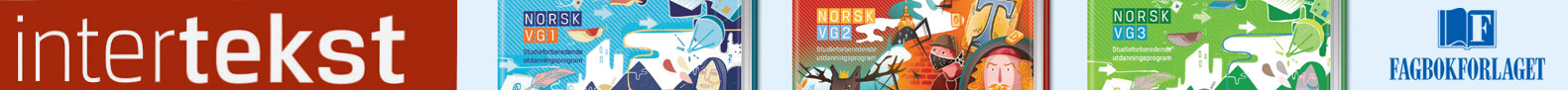 Høre eller lytte?
Lytting: høre og aktivt forsøke å forstå og fortolke hva du hører.

Vurdering: lete etter og formidle kvalitet og muligheter for utvikling.
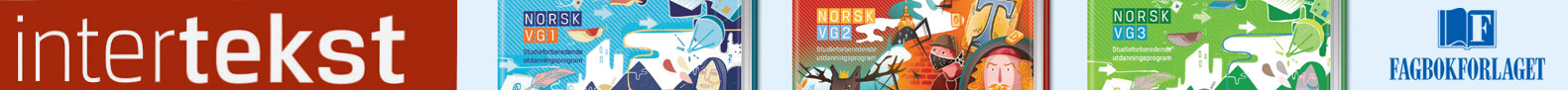 Ha fokus på det positive
Kritikk bygger ikke opp

Like viktig å peke på det som er bra – og hvorfor det er bra!

Kan du formulere kritikken/innvendingene som et ønske eller et spørsmål?
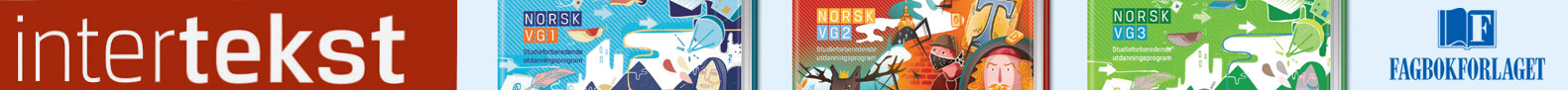 Ikke ta opp for mye
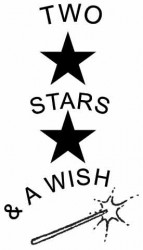 Vanskelig å forholde seg til mange kommentarer

Velg ut det viktigste

To stjerner og et ønske?
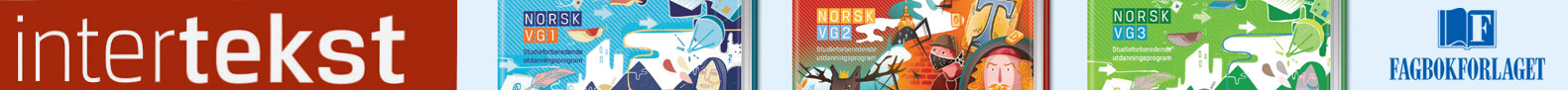 Bruk kriteriene
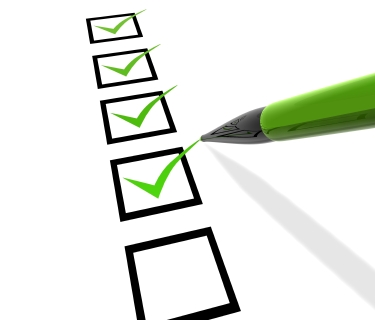 Ta bare opp ting dere er blitt enige om på forhånd 

Bruk sjekklister eller kriterier slik at dere er enige om hva målet er
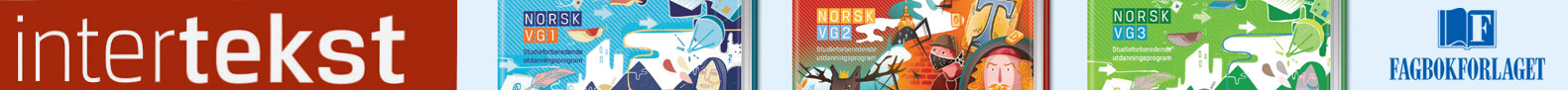 Vær konstruktiv, informativ og 
bruk eksempler
Husk: målet med tilbakemeldinger er å gjøre den andre bedre, ikke å vise hvor god du er.

Prøv å beskrive det du har sett og hørt istedenfor å bedømme.
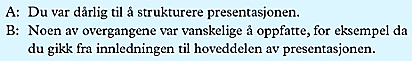 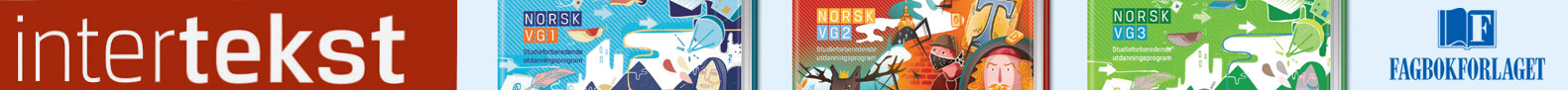 Diskuter:
Hvordan ønsker du selv å bli veiledet?

Hva kjennetegner en god veileder?
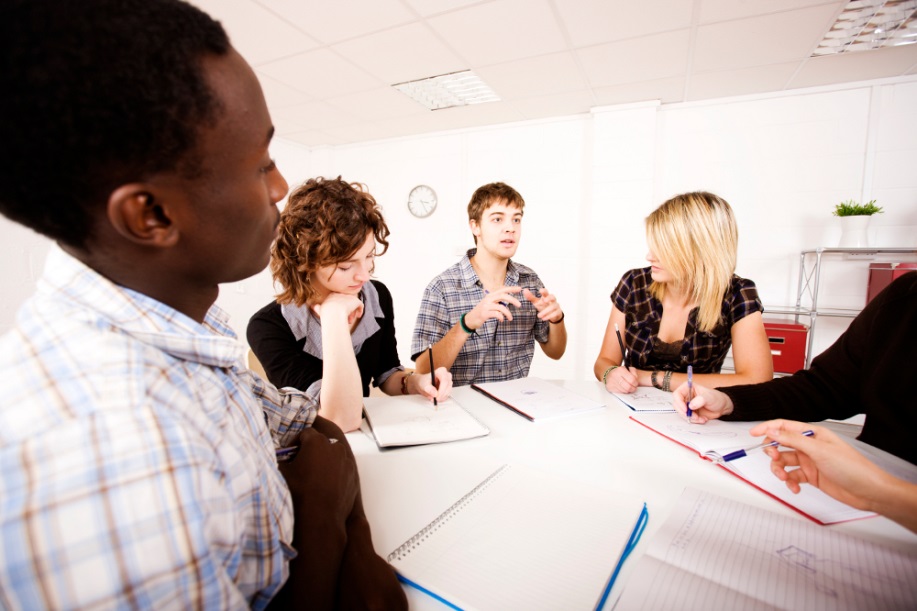 urbancow/iStock
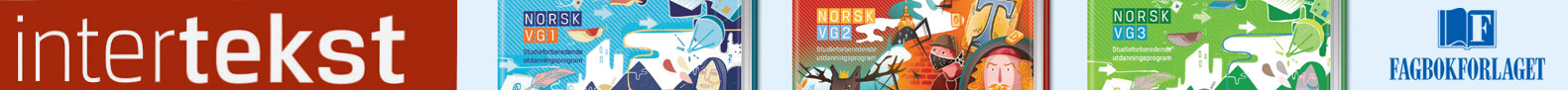